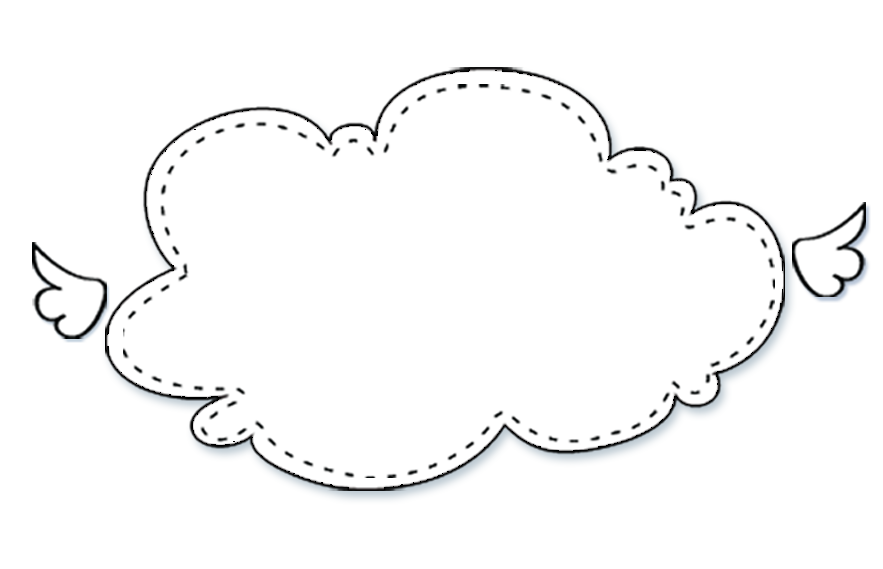 可爱卡通小鸟PPT模板
汇报人：xiazaii   时间：2030.12.12
THIS IS A ART TEMPLATE , THANK YOU WATCHING THIS ONE. THIS IS A ART TEMPLATE . THANK YOU WATCHING THIS ONE.
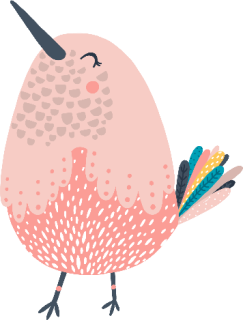 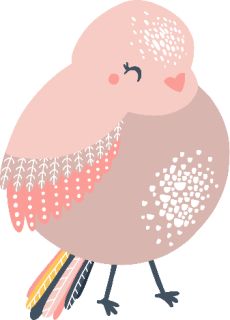 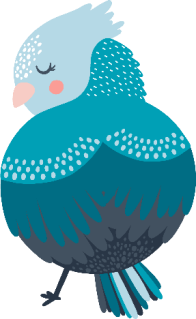 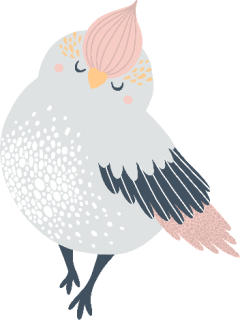 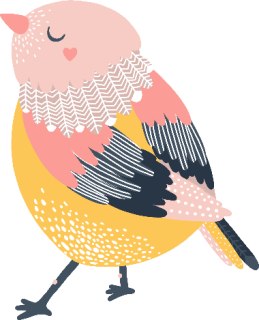 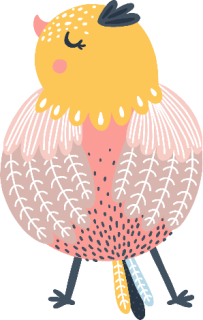 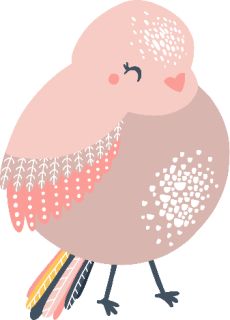 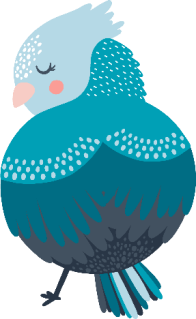 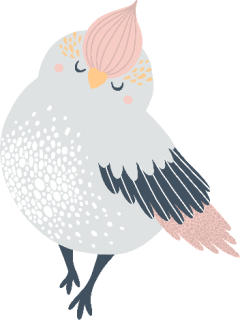 填写标题
Just for today I will try to live through this day only
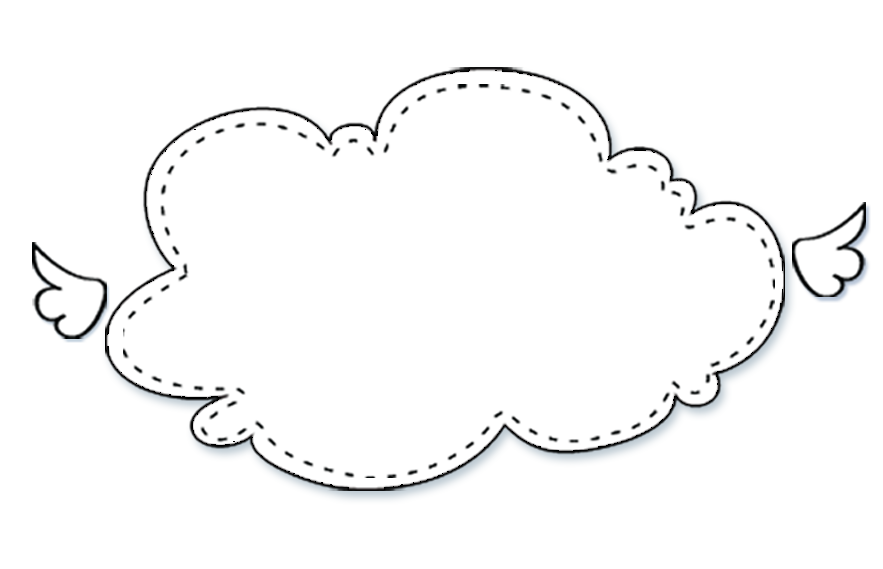 填写标题
Just for today I will try to live through this day only
1
3
4
2
填写标题
填写标题
Just for today I will try to live through this day only
填写标题
Just for today I will try to live through this day only
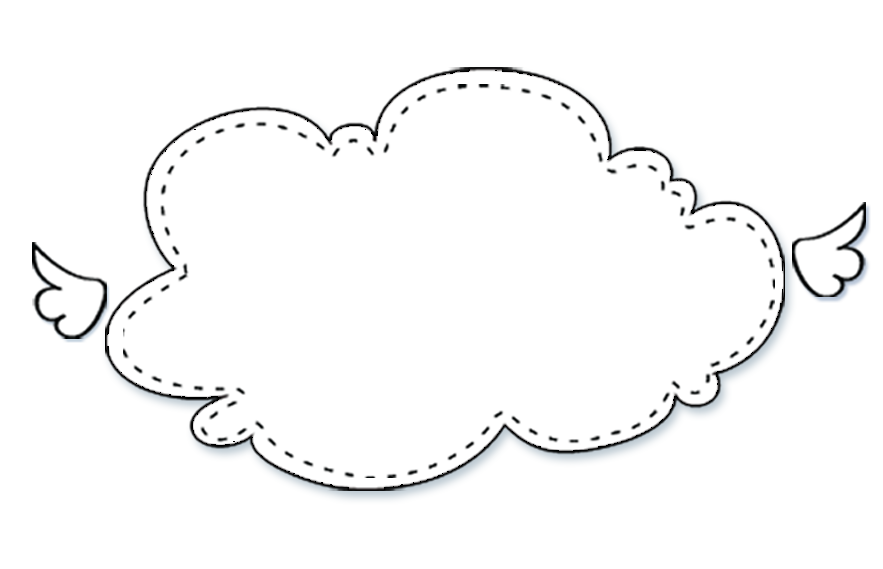 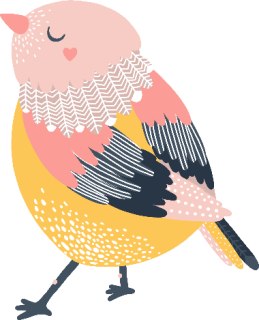 填写标题
1
Just for today I will try to live through this day only
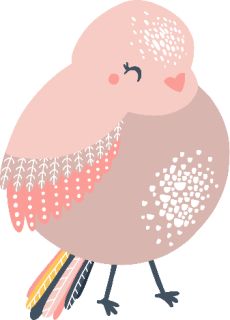 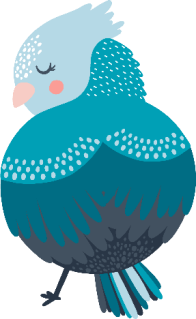 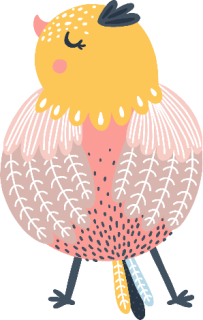 章 节 提 要
I will do somebody a good turnJust for today I will try to live through this day only and not tackle my whole I will do somebody a good turnJust for today I will try to live through this day only and not tackle my whole
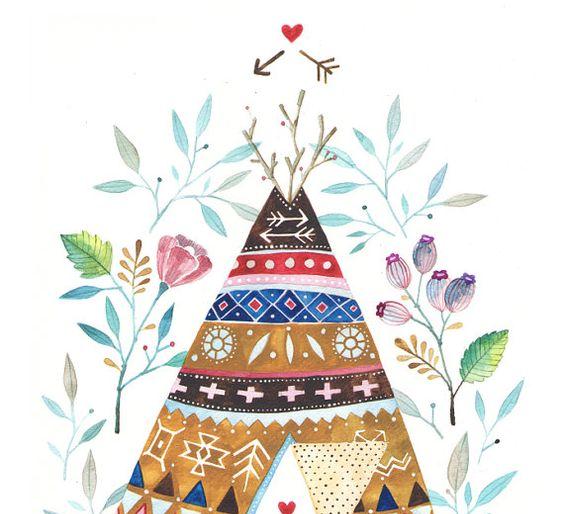 ADD 填写标题 HERE
three ways. I will do somebody a good turnJust for today I will try to live through this day only and not tackle my
ADD 填写标题 HERE
three ways. I will do somebody a good turnJust for today I will try to live through this day only and not tackle my
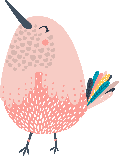 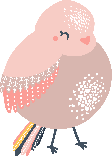 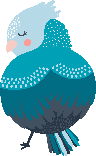 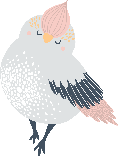 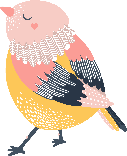 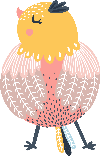 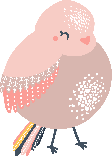 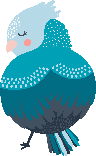 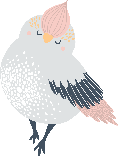 点击此处添加文字描述，文字颜色、大小、字体可根据需求进行更改。
点击此处添加文字描述，文字颜色、大小、字体可根据需求进行更改。
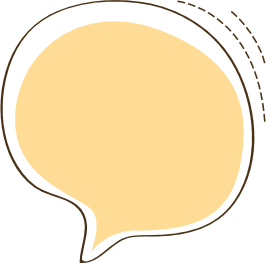 点击此处
添加文字
点击此处添加文字描述，文字颜色、大小、字体可根据需求进行更改。
点击此处添加文字描述，文字颜色、大小、字体可根据需求进行更改。
点击此处添加文字描述，文字颜色、大小、字体可根据需求进行更改。
点击此处添加文字描述，文字颜色、大小、字体可根据需求进行更改。
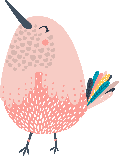 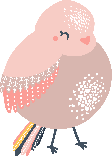 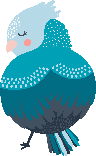 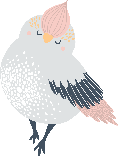 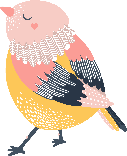 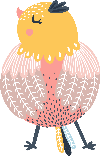 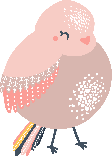 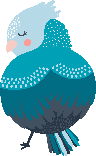 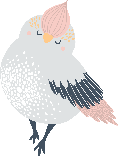 点击此处添加文本
点击此处添加文本
点击此处添加文本
点击此处添加文本
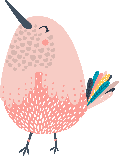 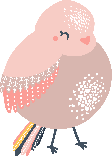 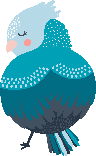 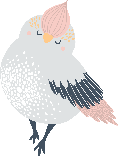 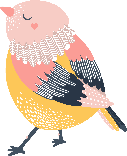 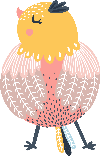 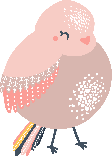 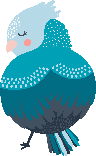 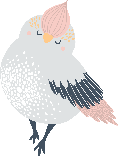 TITTLE HERE
TITTLE HERE
TITTLE HERE
TITTLE HERE
Just for today I will try to live through this day only and not tackle my whole life
Just for today I will try to live through this day only and not tackle my whole life
Just for today I will try to live through this day only and not tackle my whole life
Just for today I will try to live through this day only and not tackle my whole life
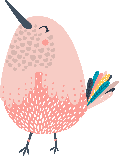 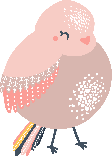 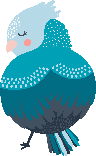 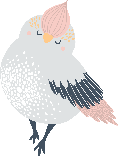 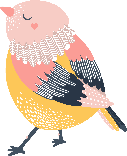 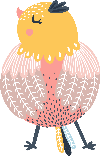 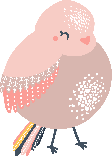 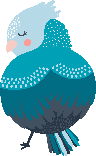 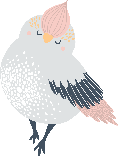 01
02
03
04
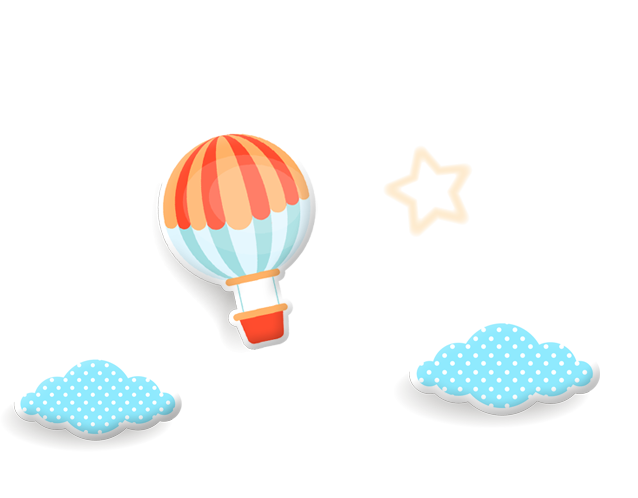 ADD 填写标题 HERE
three ways. I will do somebody a good turnJust for today I will try to live through this day only and not tackle my three ways. I will do somebody a good turnJust for today I will try to live through this day only and not tackle my
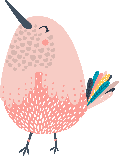 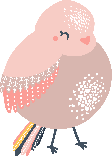 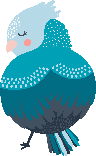 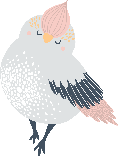 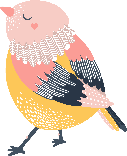 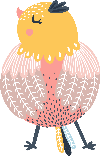 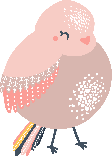 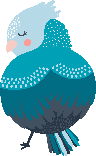 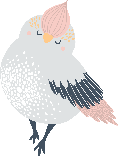 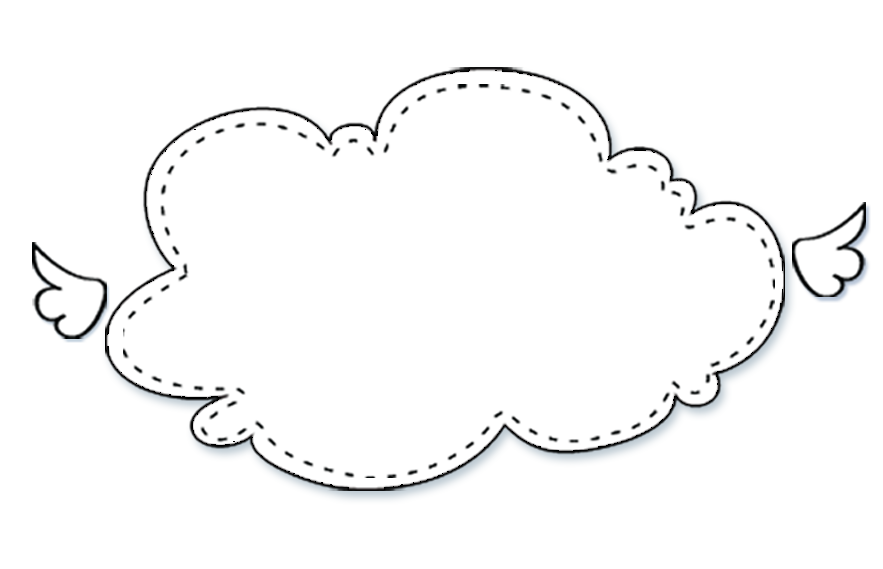 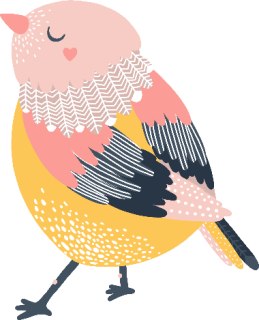 填写标题
2
Just for today I will try to live through this day only
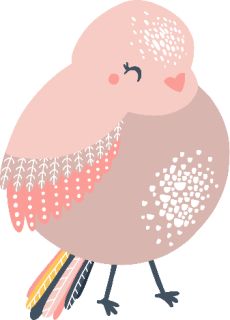 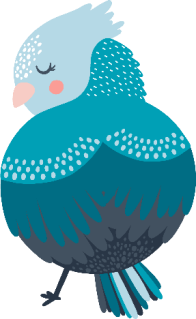 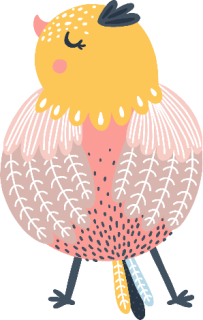 章 节 提 要
I will do somebody a good turnJust for today I will try to live through this day only and not tackle my whole I will do somebody a good turnJust for today I will try to live through this day only and not tackle my whole
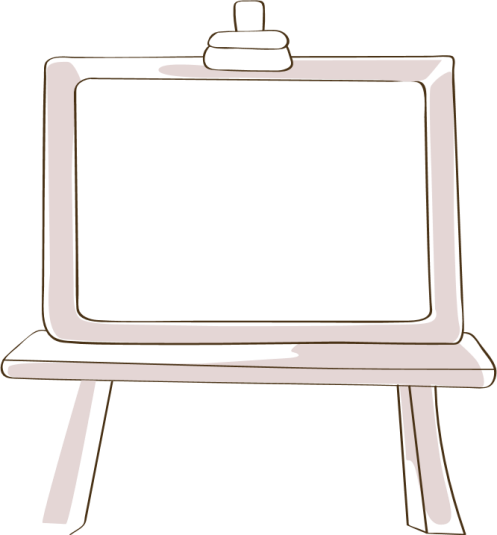 点击此处添加文字描述，文字颜色、大小、字体可根据需求进行更改。
点击此处添加文字描述，文字颜色、大小、字体可根据需求进行更改。
A
B
C
D
点击此处添加文字描述，文字颜色、大小、字体可根据需求进行更改。
点击此处添加文字描述，文字颜色、大小、字体可根据需求进行更改。
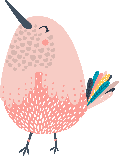 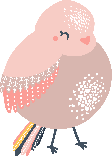 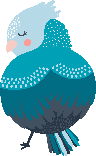 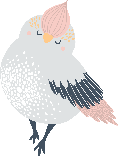 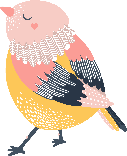 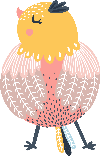 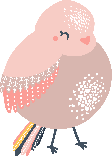 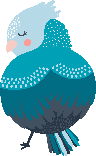 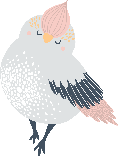 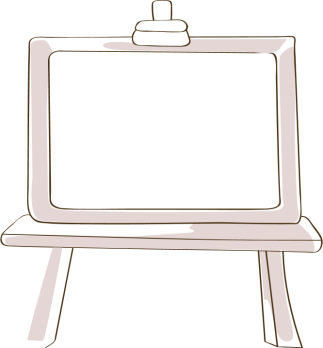 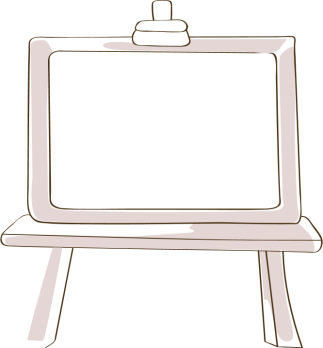 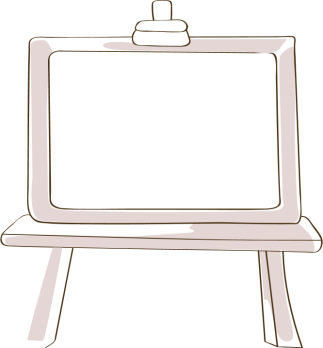 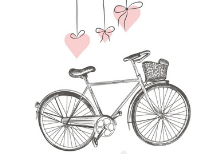 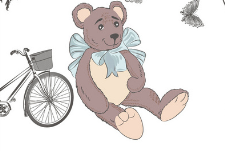 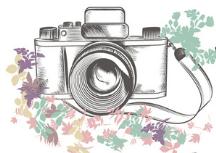 点击此处添加文字描述，文字颜色、大小、字体可根据需求进行更改。
点击此处添加文字描述，文字颜色、大小、字体可根据需求进行更改。
点击此处添加文字描述，文字颜色、大小、字体可根据需求进行更改。
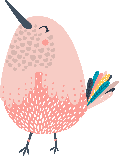 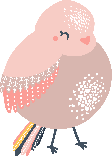 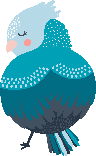 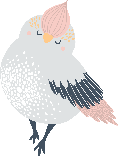 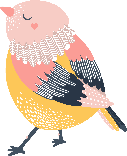 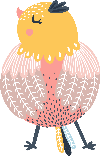 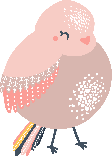 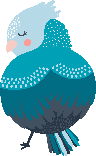 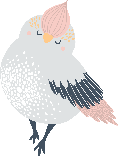 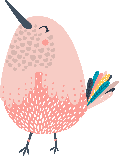 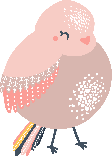 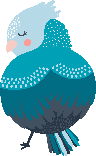 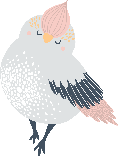 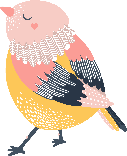 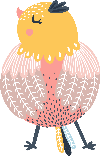 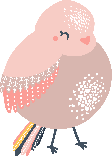 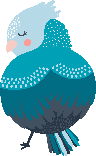 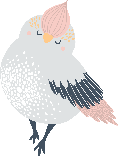 TITTLE
TITTLE
TITTLE
TITTLE
leave night , Not a sound from the pavement Has the moon lost
leave night , Not a sound from the pavement Has the moon lost
leave night , Not a sound from the pavement Has the moon lost
leave night , Not a sound from the pavement Has the moon lost
01
02
03
04
TITTLE HERE
TITTLE HERE
TITTLE HERE
TITTLE HERE
Just for today I will try to live through this day only and not tackle my whole life problem at once. I can do for twelve hours that Just for today I will try to live through this day.
Just for today I will try to live through this day only and not tackle my whole life problem at once. I can do for twelve hours that Just for today I will try to live through this day.
Just for today I will try to live through this day only and not tackle my whole life problem at once. I can do for twelve hours that Just for today I will try to live through this day.
Just for today I will try to live through this day only and not tackle my whole life problem at once. I can do for twelve hours that Just for today I will try to live through this day.
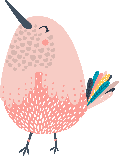 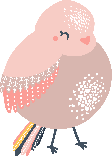 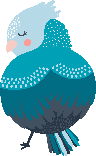 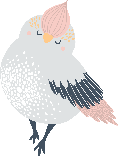 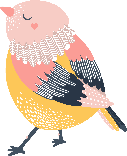 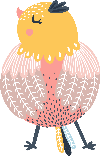 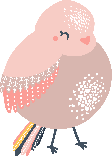 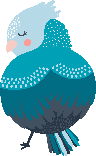 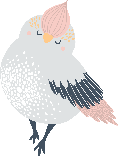 leave night , Not a sound from the pavement Has the moon lost her memory She is smiling alone In the lamplight leave night , Not a sound
50%
60%
70%
Just for today I will exercise my soul in three ways. I will do somebody a good turn
Just for today I will exercise my soul in three ways. I will do somebody a good turn
Just for today I will exercise my soul in three ways. I will do somebody a good turn
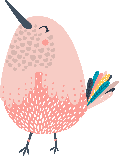 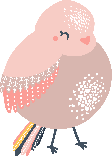 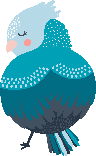 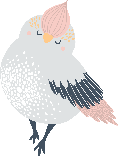 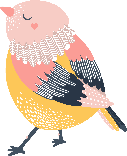 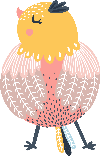 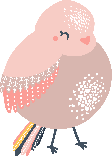 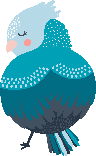 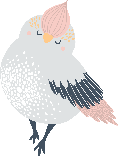 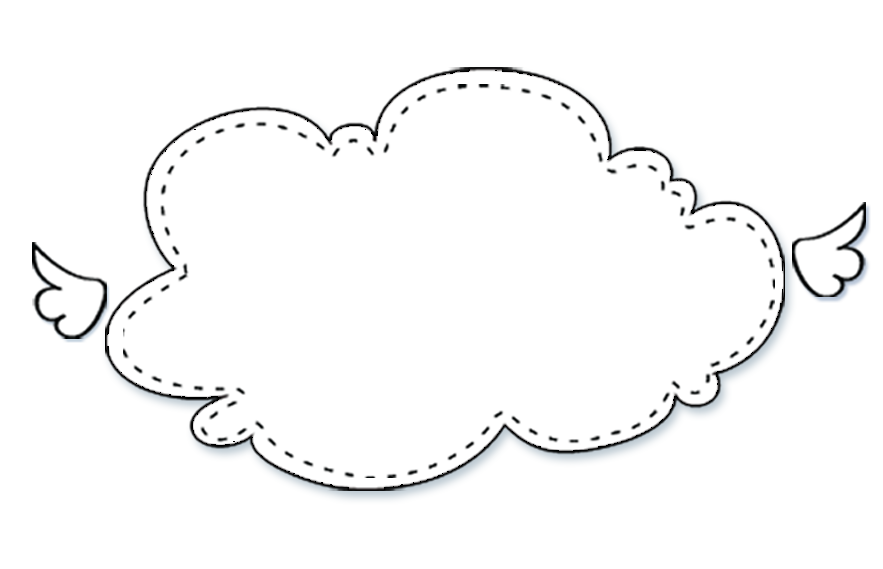 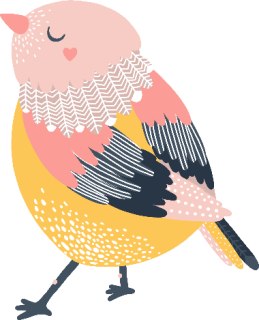 填写标题
3
Just for today I will try to live through this day only
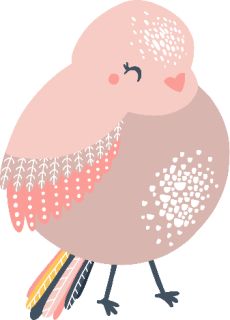 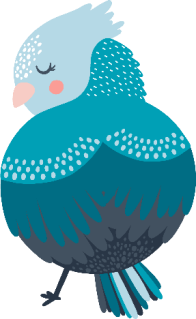 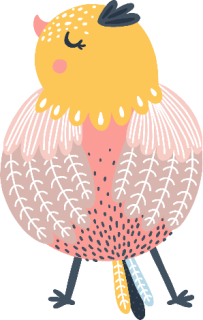 章 节 提 要
I will do somebody a good turnJust for today I will try to live through this day only and not tackle my whole I will do somebody a good turnJust for today I will try to live through this day only and not tackle my whole
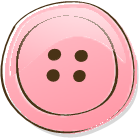 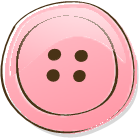 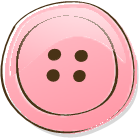 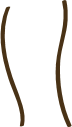 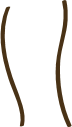 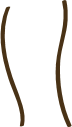 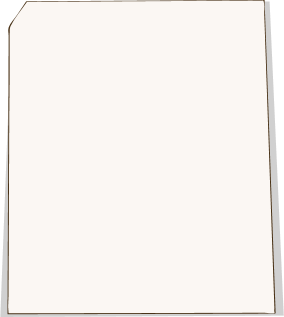 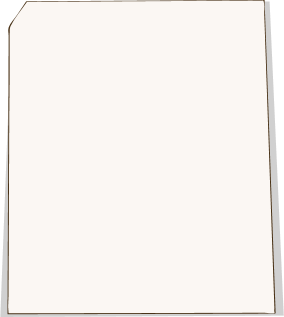 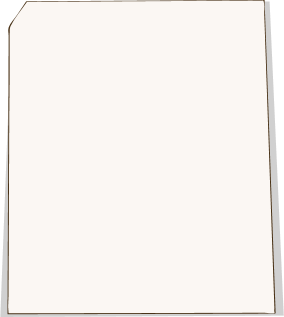 点击此处添加文字描述，文字颜色、大小、字体可根据需求进行更改。
点击此处添加文字描述，文字颜色、大小、字体可根据需求进行更改。
点击此处添加文字描述，文字颜色、大小、字体可根据需求进行更改。
03
01
02
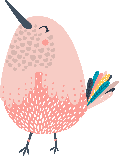 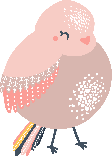 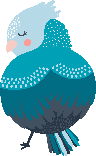 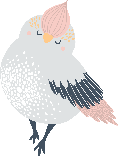 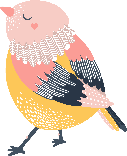 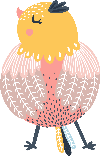 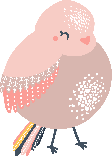 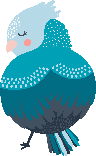 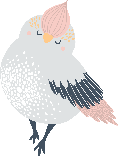 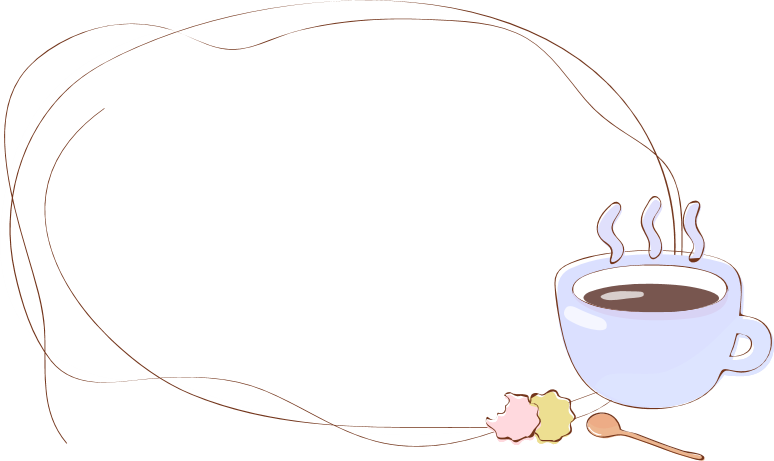 点击此处添加文字描述，文字颜色、大小、字体可根据需求进行更改。
点击此处添加文字描述，文字颜色、大小、字体可根据需求进行更改。点击此处添加文字描述，文字颜色、大小、字体可根据需求进行更改。
点击此处添加文字描述，文字颜色、大小、字体可根据需求进行更改。
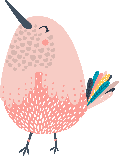 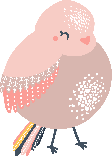 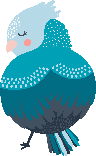 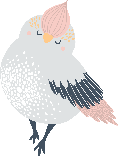 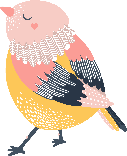 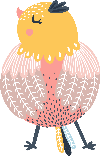 点击此处添加文字描述，文字颜色、大小、字体可根据需求进行更改。
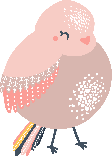 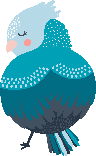 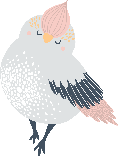 在此处添加详细文本描述，建议与标题相关并符合整体语言风格
标题内容
在此处添加详细文本描述，建议与标题相关并符合整体语言风格
标题内容
在此处添加详细文本描述，建议与标题相关并符合整体语言风格
标题内容
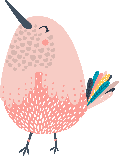 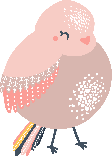 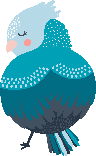 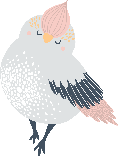 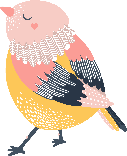 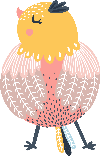 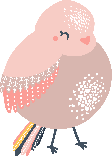 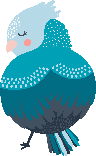 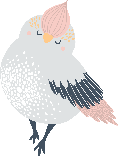 在此处添加详细文本描述，建议与标题相关并符合整体语言风格
标题内容
01
02
04
03
ADD 填写标题
ADD 填写标题
ADD 填写标题
ADD 填写标题
Just for today I will try to live through this day only and not tackle my whole life problem at once.
Just for today I will try to live through this day only and not tackle my whole life problem at once.
Just for today I will try to live through this day only and not tackle my whole life problem at once.
Just for today I will try to live through this day only and not tackle my whole life problem at once.
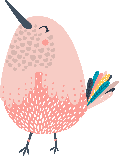 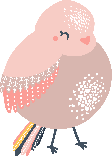 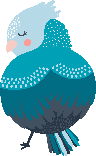 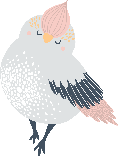 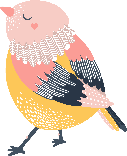 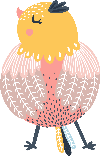 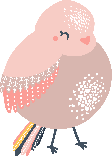 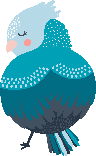 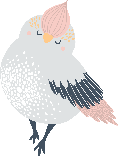 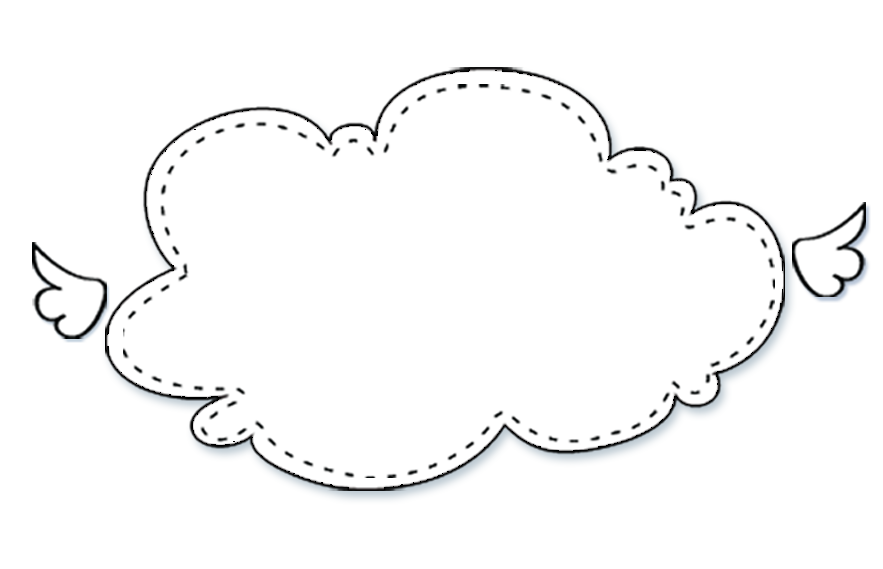 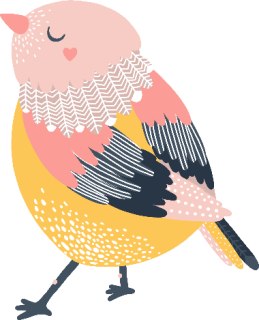 填写标题
4
Just for today I will try to live through this day only
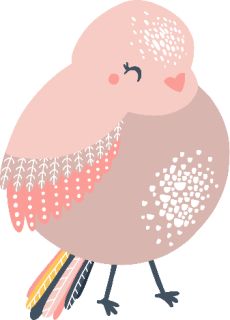 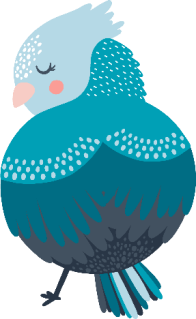 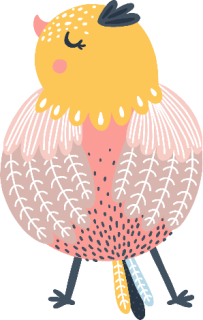 章 节 提 要
I will do somebody a good turnJust for today I will try to live through this day only and not tackle my whole I will do somebody a good turnJust for today I will try to live through this day only and not tackle my whole
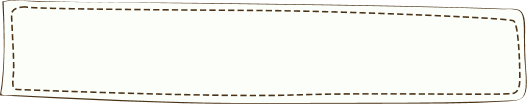 01
点击此处添加文字描述，文字颜色、大小、字体可根据需求进行更改。
点击此处添加文本
02
点击此处添加文字描述，文字颜色、大小、字体可根据需求进行更改。
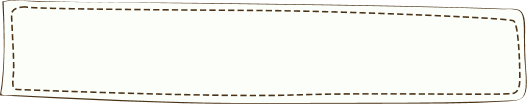 点击此处添加文本
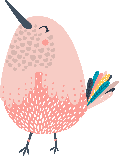 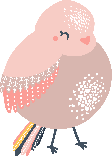 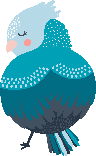 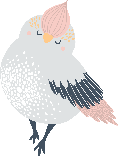 点击此处添加文字描述，文字颜色、大小、字体可根据需求进行更改。
03
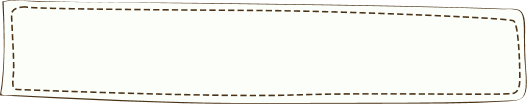 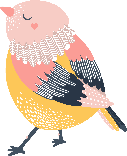 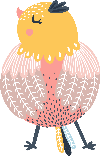 点击此处添加文本
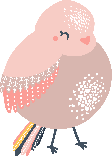 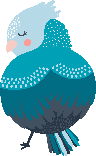 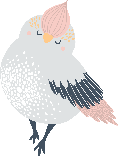 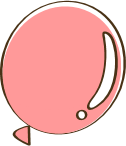 点击此处添加文本
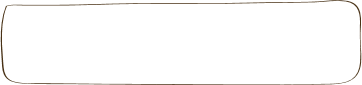 点击此处添加文本
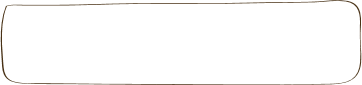 点击此处添加文本
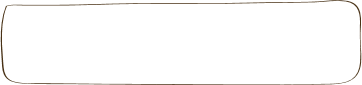 点击此处添加文本
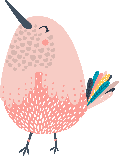 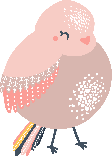 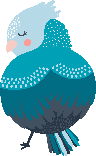 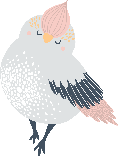 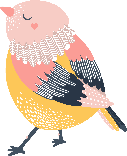 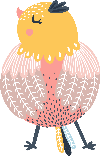 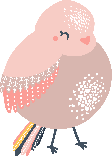 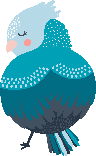 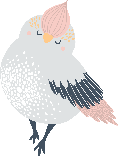 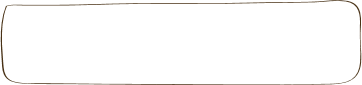 点击此处添加文本
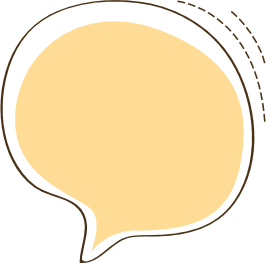 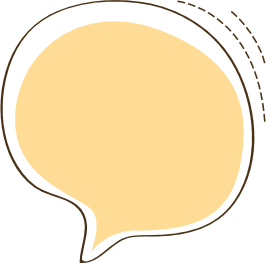 点击此处添加文字描述，文字颜色、大小、字体可根据需求进行更改。
点击此处添加文字描述，文字颜色、大小、字体可根据需求进行更改。
2014
2016
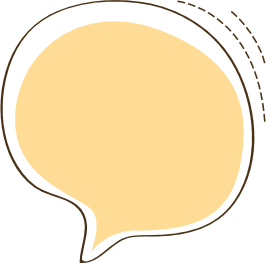 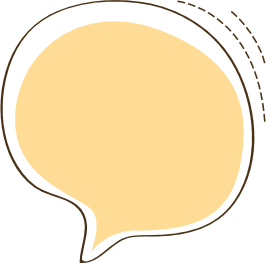 点击此处添加文字描述，文字颜色、大小、字体可根据需求进行更改。
点击此处添加文字描述，文字颜色、大小、字体可根据需求进行更改。
2015
2020
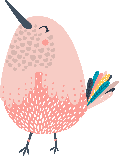 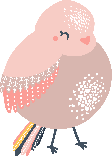 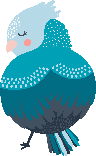 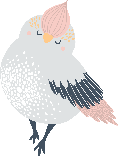 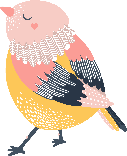 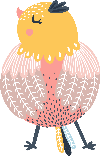 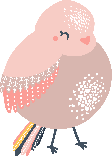 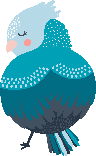 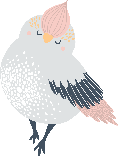 ADD 填写标题 HERE
20%
three ways. I will do somebody a good turnJust for today I will try to live through this day only and not tackle my
ADD 填写标题 HERE
40%
three ways. I will do somebody a good turnJust for today I will try to live through this day only and not tackle my
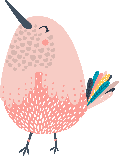 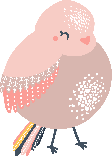 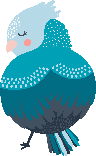 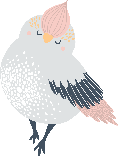 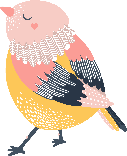 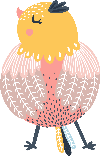 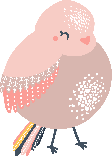 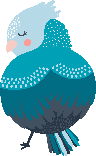 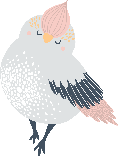 ADD 填写标题 HERE
60%
three ways. I will do somebody a good turnJust for today I will try to live through this day only and not tackle my
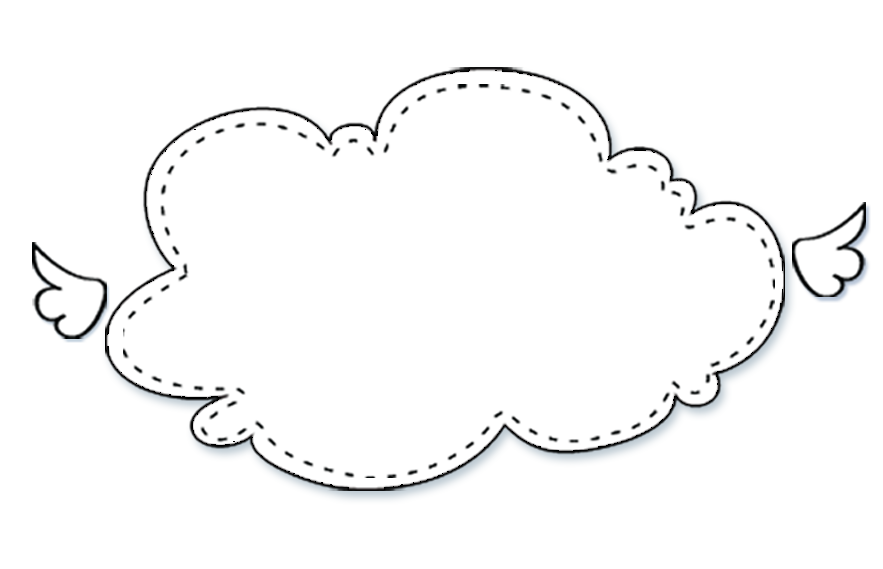 谢谢您的观看！
THIS IS A ART TEMPLATE , THANK YOU WATCHING THIS ONE. THIS IS A ART TEMPLATE . THANK YOU WATCHING THIS ONE.
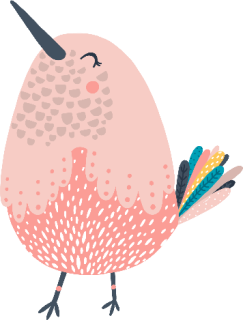 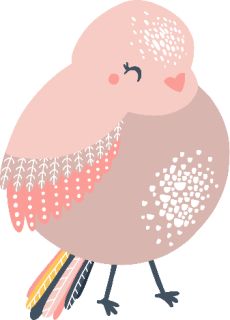 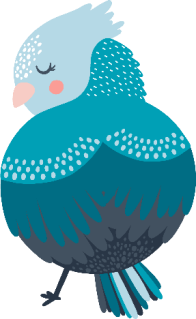 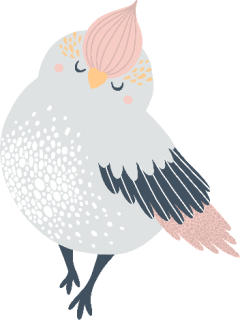 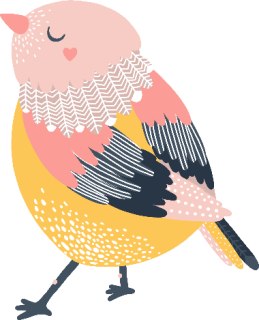 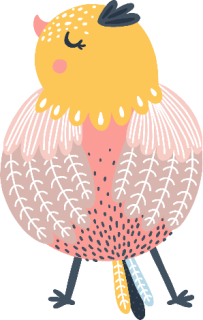 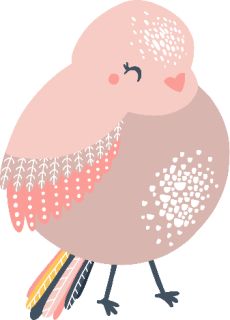 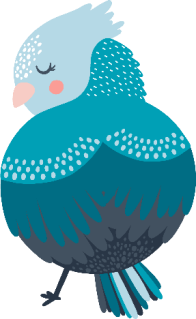 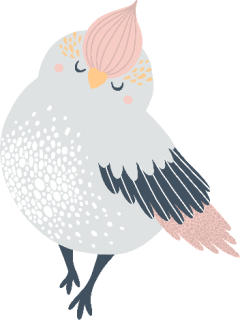